French
Guided Writing: Higher Unit 3: Describe family celebrations
Mademoiselle Martin
On your blog, you are writing about family celebrations. You need to mention:
Votre fête préférée et pourquoi?
Ce que vous mangez et buvez
Une fête récente
Comment vous allez fêter votre anniversaire à l’avenir
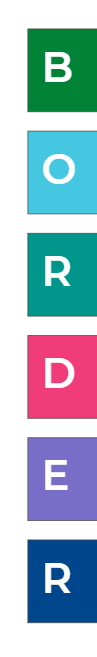 Basic answer to the bullet point
Opinion
or
Reason
or
Development
or
Extra example :)
Review
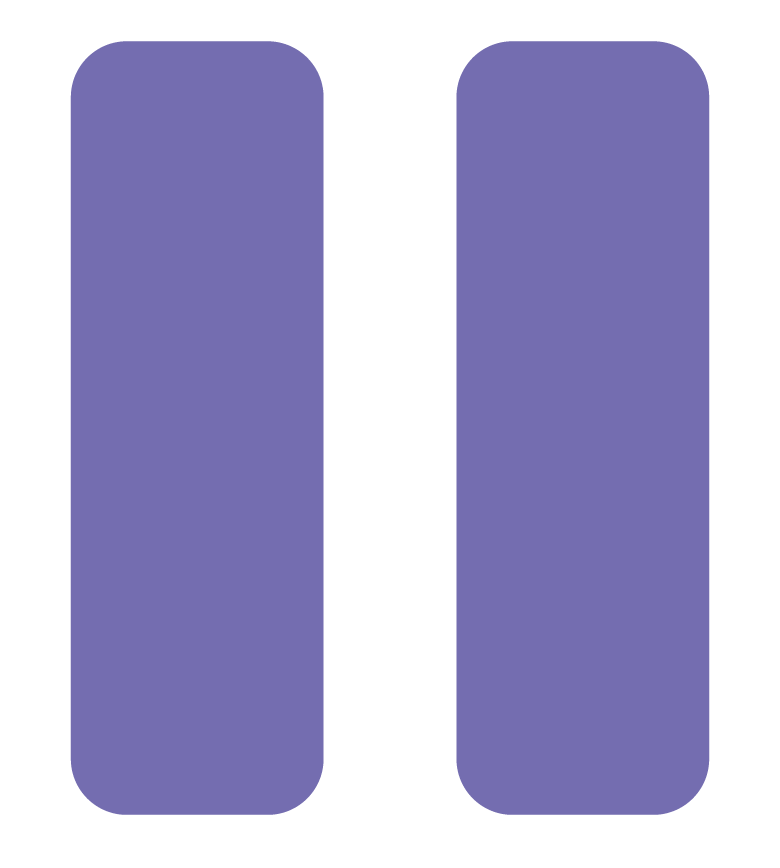 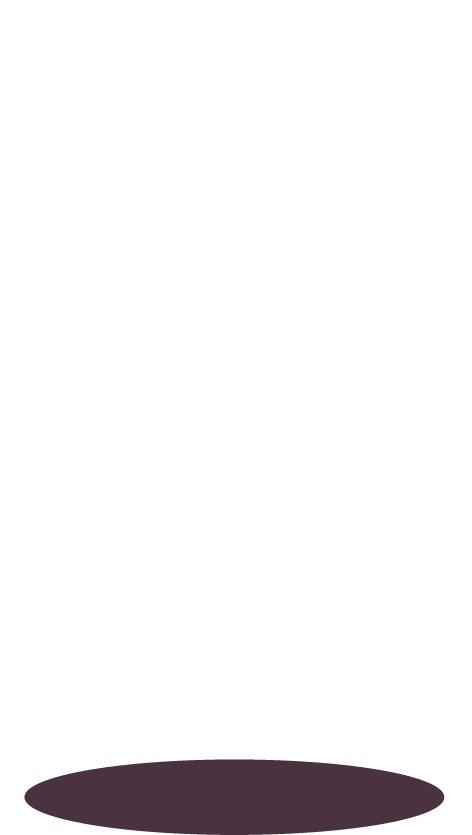 Using verbs in multiple tenses
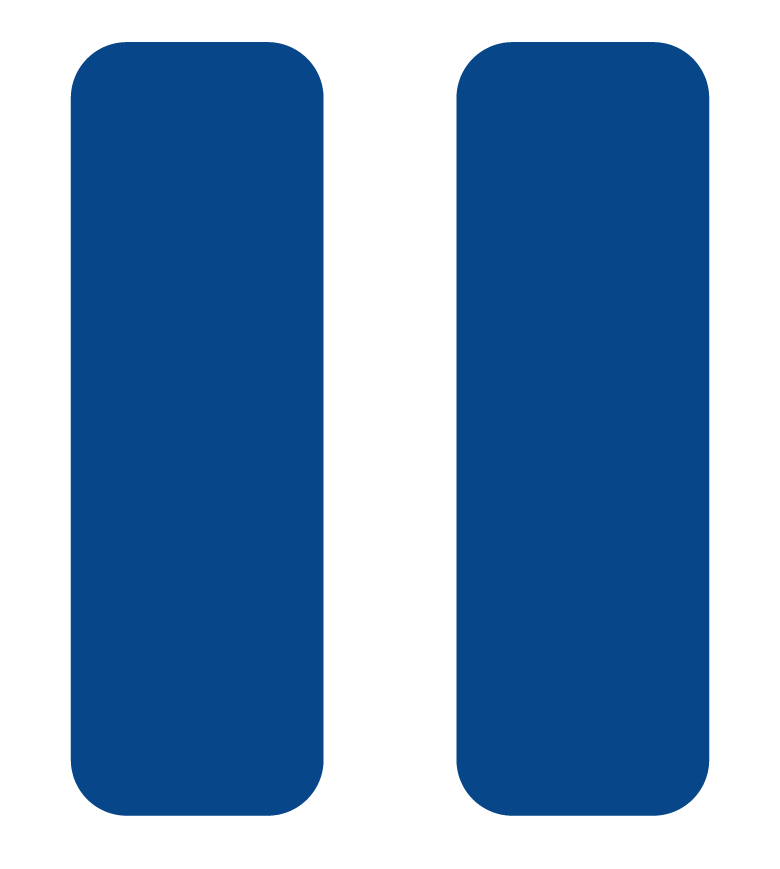 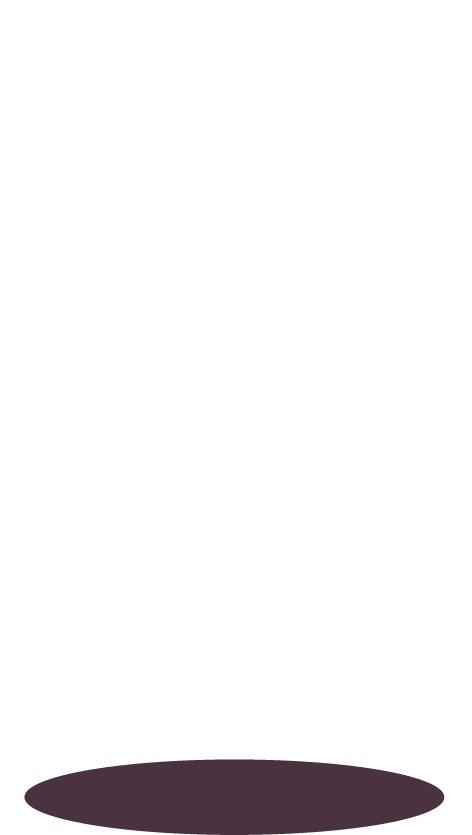 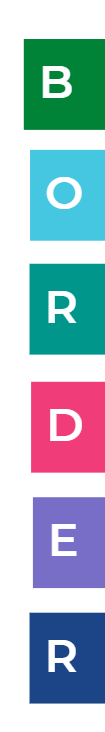 Votre fête préférée et pourquoi?
Je préfère Noël parce que j’aime fêter avec ma famille. C’est ma fête préférée parce que je peux me coucher tard. 
Aussi, je mange beaucoup de gâteau. 
Cependant, je ne supporte pas le Nouvel An parce que c’est vraiment barbant.
Une fête récente.
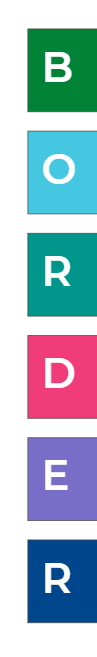 Il y a deux mois, j’ai fêté mon anniversaire. 
J’avais une fête toute la journée. 
Aussi, j’ai reçu de nombreux cadeaux de mes copains. 
C’était une super journée!